TESTES LABORATORIAIS PORTÁTEIS(TLPs)
LOGOMARCA ENTIDADES
Os TLPs representam um grande avanço, têm e terão cada vez mais espaço, mas não se pode descuidar da qualidade na sua execução.A segurança do paciente é a nossa preocupação
Os Testes Laboratoriais Portáteis  (TLPs) podem ser realizados fora do Laboratório, mas não por isso deixam de ser exames laboratoriais e estão sujeitos à maioria das variáveis que atuam sobre qualquer outro teste laboratorial, sejam elas pré-analíticas, analíticas ou pós-analíticas
Erros ocorridos em qualquer parte do processo do TLP podem impactar diretamente a sua qualidade e colocar em risco a segurança do paciente.
A ideia simplista de que “TLR é à prova de erros” ou “qualquer um pode realizá-lo” não se aplica ao seu uso seguro e não é a visão das entidades científicas mundiais.
Não podemos transferir para a sociedade civil o ônus de julgar “onde, como, por quem,  e se os exames laboratoriais são adequadamente controlados e seguros”
Não entendemos a realização de exames fora do laboratório como uma concorrência, mas sim como uma atividade complementar.Assim temos visto em outros países..
A preocupação é com a qualidade oferecida à população
Portanto, devem merecer os cuidados equivalentes que são exigidos para os mesmos exames realizados no laboratório
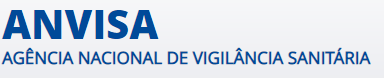 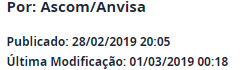 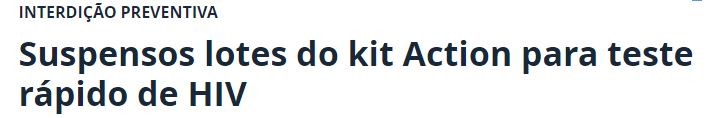 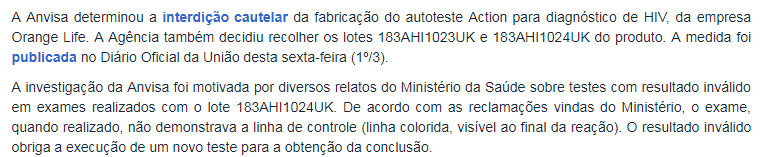 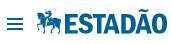 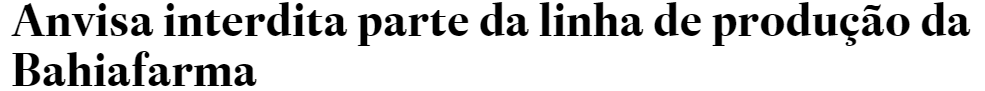 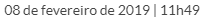 Os problemas detectados pela ANVISA nos glicosímetros perduraram durante décadas.Milhões de exames foram realizados com erros causando impactosaos pacientes (eventos adversos)
O que permitiu que isto acontecesse?
Falta de análise prévia  do desempenho analítico dos produtos registrados pela Anvisa
Falta de capacitação dos operadores
Falta de controle da qualidade analítica
A faixa denominada controle (C) não é controle da qualidade, mas um indicador da corrida imunocromatográfica
Falta de manutenção dos dispositivos
Falta de fiscalização
As preocupações operacionais com os TLPs estão presentes nos Estados Unidos que é um país líder na popularização desses procedimentos
Estudos tem demonstrado que muitos TLPs apresentam resultados incorretos (CMS – Centers for  Medicare and Medicaid Services)
Existe o mito de que o TLP é tão simples de  ser    executado    que    não    necessita  de validação,    controle     da     qualidade    ou treinamento extenso.
Estudos tem demostrado que 65,3% dos erros nos TLPs estão na fase analítica.Nos testes tradicionais realizados no laboratório estes erros são 13,0% segundo Plebani
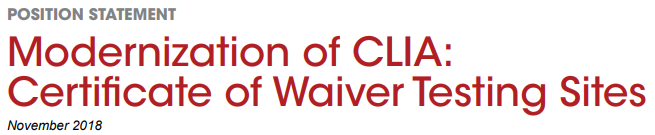 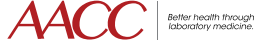 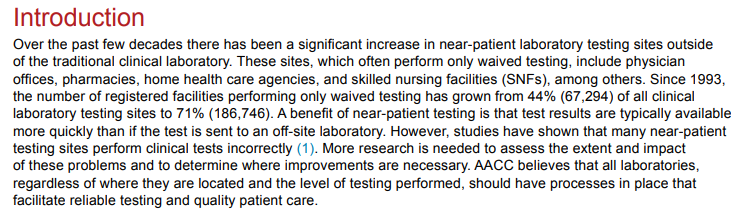 Os TLPs tem custo significativamente maior que os testes tradicionais e, portanto, não representam uma alternativa mais econômica
A ISO 22870:2016 – POCT testing- Requerimentos para a qualidade e competência, recomenda que as necessidades clínicas, as implicações financeiras, a exequibilidade técnica sejam definidas para o uso dos POCTs.- CB 36 da ABNT
A segurança dos pacientes não pode ser colocada em risco pela visão equivocada de uma aparente simplicidade dos TLPs, já que são estruturas tecnológicas complexas.
Cabe aos organismos reguladores, apoiados pelas sociedades e evidências científicas, a tarefa de publicar resoluções que garantam a qualidade técnica dos exames e a confiabilidade dos resultados oferecidos a população.
A grande vantagem dos TLPs é a sua capilaridade quanto   ao   local   de   execução,  eliminando    o transporte  de  amostras  e  reduzindo  o tempo de obtenção de resultados*
* Desde que respeitadas as boas praticas laboratoriais
A possibilidade de resultados falso positivos é conhecida, mas o grande problema epidemiológico são os resultados falso negativos
A realização de TLPs em ambientes desconectados da rede de assistência  agrava a já existente fragmentação do cuidado à saúde*
- Os TLPs representam um grande avanço e tem        e terão cada vez mais espaço, mas não se pode descuidar da qualidade na sua execução. -  É necessária a revisão dos critérios de registro de TLPs  pela Anvisa- São necessários critérios equivalentes aos descritos na RDC302:2005 vigente-  É necessária a fiscalização efetiva e padronizada da realização de TLPs pelas Vigilâncias Sanitárias.
Bibliografia consultada e recomendada(1) Lippi G, Plebani M. Streamlining laboratory expenditures through direct to consumer testing and reference prices: first do not harm. Ann Transl Med 2016;4(21):424. doi: 10.21037/atm.2016.09.41 (2) Bonini P, Plebani M, Ceriotti F, et al. Errors in laboratory medicine. Clin Chem 2002;48:691–8.(3) O'Kane MJ, McManus P, McGowan M, et al. Quality error rates in point-of-care testing. Clin Chem 2011;57:1267–71(4) Joesph Wiencek & James Nichols (2016): Issues in the practical implementation of POCT: overcoming challenges, Expert Review of Molecular Diagnostics, DOI: 10.1586/14737159.2016.1141678(5) Lippi G , Plebani M, FavaloroJ, Trenti T. Laboratory testing in pharmacies. Clin Chem Lab Med 2010;48(7):943–953(6) Gronowski AM et al. Pharmacists in the   Space:Friends or Foes? Clinical Chemistry 2016, 62:5 679–683(7) )  St John A, Price C P.  Existing and Emerging Technologies for Point-of-Care Testing. Clin Biochem Rev 35 (3) 2014(8) Pocius M.https://mg.mail.yahoo.com/neo/launch?.rand=6ihbjpujf2irj#9302531687. January 20, 2017<acesso em 20.01.17>(9) St John A, Price C P.  Existing and Emerging Technologies for Point-of-Care Testing. Clin Biochem Rev 35 (3) 2014(10) ) Joesph Wiencek & James Nichols (2016): Issues in the practical implementation of POCT: overcoming challenges, Expert Review of Molecular Diagnostics, DOI: 10.1586/14737159.2016.1141678(11) Lippi G, Guidi GC, Mattiuzzi C, et al. Preanalytical variability: The dark side of the moon in laboratory testing. Clin Chem Lab Med 2006;44:358–65. (11)(12) Lippi G , Plebani M, FavaloroJ, Trenti T. Laboratory testing in pharmacies. Clin Chem Lab Med 2010;48(7):943–953(13) Diretriz para a Gestão e Garantia da Qualidade de testes laboratoriais remotos (tlr) da Sociedade Brasileira de Patologia Clínica/ Medicina Laboratorial (SBPC/ML).2013
(14) Luppa PB, Bietenbeck A, Beaudoin C, Giannetti A. Clinically relevant analytical techniques, organizational concepts for application and future perspectives of point-of-care testing. Biotechnology advances 34(3) · January 2016(15) ISO 22870:2016. Point-of-care testing (POCT) — Requirements for quality and competence(16) U.S. Department of Health and Human Services, Health Care Finance Administration. Clinical laboratory improvement amendments of 1988, final rule. Federal Register 1992, 7001–288.(17) Herd G, Musaad SM. Clinical governance and point-of-care testing at health provider level. N Z Med J. 2015 Jul(18) Joesph Wiencek & James Nichols (2016): Issues in the practical implementation of POCT: overcoming challenges, Expert Review of Molecular Diagnostics, DOI: 10.1586/14737159.2016.1141678(19) Lewandrowski K,  Gregory K,  Macmillan D. Assuring Quality in Point-of-Care Testing. Arch Pathol Lab Med. 2011;135:1405–1414; doi:10.5858/arpa.2011-0157-RA(20) Joesph Wiencek & James Nichols (2016): Issues in the practical implementation of POCT: overcoming challenges, Expert Review of Molecular Diagnostics, DOI: 10.1586/14737159.2016.1141678(21) Diretrizes para a gestão e garantia da qualidade de Testes Laboratoriais Remotos (TLR) da Sociedade Brasileira de Patologia Clínica/Medicina Laboratorial (SBPC/ML). – 2.ed. – Barueri, SP: Minha Editora, 2016.(22) Australian Government Department of Health. NATIONAL PATHOLOGY ACCREDITATION ADVISORY COUNCIL GUIDELINES FOR POINT OF CARE.2015. https://www.health.gov.au/internet/main/publishing.nsf/Content/35DE5FC4786CBB33CA257EEB007C7BF2/$File/Guidelines%20PoCT%201st%20Ed%202015.pdf <acesso em 19.08.2016>(23) PLEBANI, M. Does POCT reduce the risk of error in laboratory testing ? Clin Chim Acta. 2009 Jun;404(1):59-64.(24) Essential Tools for Implementation and Management of a Point-of-Care Testing Program. 3rd ed. CLSI guideline POCT04.Wayne,PA: Clinical and Laboratory Standards Institute
(25) National Academy of Clinical Biochemistry dos EUA (NACB- EUA). Laboratory Medicine Practice Guidelines - Evidence-based practice for point-of-care testing. 2007 https://www.aacc.org/~/media/practice-guidelines/point-of-care-testing/poct-entire-lmpg.pdf?la=en26) Zaninotto M et al. Quality performance of laboratory testing in pharmacies: a collaborative evaluation. Clin Chem Lab Med 2016; 54(11): 1745–1751Herd G, Musaad SM. Clinical governance and point-of-care testing at health provider level. N Z Med J. 2015 (27) Herd G, Musaad SM. Clinical governance and point-of-care testing at health provider level. N Z Med J. 2015 Jul 3;128(1417):41-6.(28) Herd G, Musaad SM. Clinical governance and point-of-care testing at health provider level. N Z Med J. 2015 Jul(29) Herd G, Musaad SM. Point-of-care testing governance in New Zealand: a national framework. The New Zealand Medical Journal.  September 2013, Volume 126 Number 1383(30) Nova Zelandia 2014 - New Zealand Best Practice Guidelines For Point-of-Care Testing 2014 - http://www.nzimls.org.nz/nz-point-of-care-testing-guidelines-2013.html <acesso em 18.08.2016>(31) Lippi G , Plebani M, Favaloro J, Trenti T. Laboratory testing in pharmacies. Clin Chem Lab Med 2010;48(7):943–953(32) Adverse Event Reporting NOVA ZELANDIA BEST PRACTICES 2014(33) Plebani M. Does POCT reduce the risk of error in laboratory testing? Clinica Chimica Acta 2009;204:59–64.(34) DE VRIES et al. Results of a survey among GP practices on how they manage patient safety aspects related to point-of-care testing in every day practice BMC Family Practice (2015) 16:9.(35) Lippi G , Plebani M, FavaloroJ, Trenti T. Laboratory testing in pharmacies. Clin Chem Lab Med 2010;48(7):943–953
(36) Nova Zelandia 2014 - New Zealand Best Practice Guidelines For Point-of-Care Testing 2014 - http://www.nzimls.org.nz/nz-point-of-care-testing-guidelines-2013.html <acesso em 18.08.2016>(37) NICHOLS, J.H. Risk management for point-of-care testing. The Journal of the International Federation of Clinical Chemistry and Laboratory Medicine. Vol. 25. Pag. 24 2014.(38) NICHOLS, JH. Medical errors – Can we achieve an error-free system? POCT 2005; 4(4): 139.(39) PLEBANI, M. Does POCT reduce the risk of error in laboratory testing? Clin Chim Acta 2009; 404: 59(40) Ehrmeyer SS, Laessig RH. Point-of-care testing, medical error, and patient safety: a 2007 assessment.Clin Chem Lab Med 2007;45(6):766–773(41) PLEBANI, M. Does POCT reduce the risk of error in laboratory testing ? Clin Chim Acta. 2009 Jun;404(1):59-64.(42) Demers LM. Regulatory issues in point of care testing. In: Price CP, Hicks JM,editors. Point of care testing. Washington DC: AACC Press; 1999. p. 102–5(43) Moore C. Point-of-care tests for infection control: should rapid testing be in the laboratory or at the front line? J Hosp Infect. 2013 Sep;85(1):1-7. doi: 10.1016/j.jhin.2013.06.005. Epub 2013 Aug 2.(44) Briggs C, Kimber S, Green L. Where are we at with point-of-care testing in haematology? Br J Haematol. 2012 Sep;158 (6):679-90. doi: 10.1111/j.1365-2141.2012.09207.x. Epub 2012 Jul 5.(45) Diretrizes para a gestão e garantia da qualidade de Testes Laboratoriais Remotos (TLR) da Sociedade Brasileira de Patologia Clínica/Medicina Laboratorial (SBPC/ML). – 2.ed. – Barueri, SP: Minha Editora, 2016.(46) St Hill, H. Point-of-Care Testing Triad Patient Centered, Value-added Quality, and Cost-effective Care and Call for Interprofessional Evidence-Based Research and Practice. Point of Care Volume 15, Number 2, June 2016
(47) PLEBANI, M. Does POCT reduce the risk of error in laboratory testing ? Clin Chim Acta. 2009 Jun;404(1):59-64.(48) Gronowski AM et al. Pharmacists in the Laboratory Space:Friends or Foes? Clinical Chemistry 2016, 62:5 679–683(49) Nova Zelandia 2014 - New Zealand Best Practice Guidelines For Point-of-Care Testing 2014 - http://www.nzimls.org.nz/nz-point-of-care-testing-guidelines-2013.html <acesso em 18.08.2016>(50) PLEBANI, M. Does POCT reduce the risk of error in laboratory testing ? Clin Chim Acta. 2009 Jun;404(1):59-64.(51) Lippi G , Plebani M, FavaloroJ, Trenti T. Laboratory testing in pharmacies. Clin Chem Lab Med 2010;48(7):943–953(52) Musaad S M A,  Khan S A, Herd G. Point-of-care testing: High time for a dedicated National Adverse Event Monitoring System. Clin Biochem Rev 36 (1) 2015.(53) PLEBANI, M. Does POCT reduce the risk of error in laboratory testing ? Clin Chim Acta. 2009 Jun;404(1):59-64.(54) Gronowski AM et al. Pharmacists in the Laboratory Space:Friends or Foes? Clinical Chemistry 2016, 62:5 679–683(55) Joesph Wiencek & James Nichols (2016): Issues in the practical implementation of POCT: overcoming challenges, Expert Review of Molecular Diagnostics, DOI: 10.1586/14737159.2016.1141678(56) O’KANE, M J et al. Quality Error Rates in Point-of-Care Testing. Clinical Chemistry 2011, 57(9): 1267–1271(57) Kathryn S. Dyhdalo,  Peter J. Howanitz, ; David S. Wilkinson,  Rhona J. Souers, Bruce A. Jones. Documentation of Quality Control and Operator Training at Point-of-Care Testing. Arch Pathol Lab Med—Vol 138, November 2014(58) Australian Government Department of Health. National Pathology Accreditation Advisory Council Guidelines for Point of Care.2015. https://www.health.gov.au/internet/main/publishing.nsf/Content/35DE5FC4786CBB33CA257EEB007C7BF2/$File/Guidelines%20PoCT%201st%20Ed%202015.pdf <acessado em 19.08.2016>
(59) Australian Government Department of Health. National Pathology Accreditation Advisory Council Guidelines for Point of Care.2015. https://www.health.gov.au/internet/main/publishing.nsf/Content/35DE5FC4786CBB33CA257EEB007C7BF2/$File/Guidelines%20PoCT%201st%20Ed%202015.pdf <acessado em 19.08.2016>(60) Holt H, Freedman DB.  Internal quality control in point-of-care testing: where’s the evidence? Ann Clin Biochem March 2016 vol. 53 no. 2 233-239(61) Larsson A, Greig-Pylypczuk R,  Huisman A. The state of point-of-care testing: a european perspective. Upsala Journal of Medical Sciences. 2015; 120: 1–10(62) New Zealand Best Practice Guidelines for Point-of-Care Testing (2014)(63) ISO 15189:2012. Medical laboratories – requirements for quality and competence. Geneva, Switzerland: International Organization for Standardization, 2012(64) ISO 22870:2016(E). Point-of-care testing (POCT) — Requirements for quality and competence(65) Huisman W. European medical laboratory accreditation. Present situation and steps to harmonization. Clin Chem Lab Med 2012;50(7):1147–1152(66) Plebani M, Does POCT reduce the risk of error in laboratory testing? Clin Chim Acta (2009), doi:10.1016/j.cca.2009.03.014(67) PLEBANI, M. Does POCT reduce the risk of error in laboratory testing ? Clin Chim Acta. 2009 Jun;404(1):59-64. (68) Lippi G , Plebani M, FavaloroJ, Trenti T. Laboratory testing in pharmacies. Clin Chem Lab Med 2010;48(7):943–953(69) Zaninotto M et al. Quality performance of laboratory testing in pharmacies: a collaborative evaluation. Clin Chem Lab Med 2016; 54(11): 1745–1751
(70) Permet P, Goudable J, Annaix V, Vaubourdolle M, Szymanowicz A. Guidelines for a formation of a multidisciplinary group fot point-of-care testing supervision according to EN ISO 22870. Ann Biol Clin (Paris) 2012;70:161–6(71) Larsson A, Greig-Pylypczuk R, Huisman A. The state of point-of-care testing: a European perspective. Ups J Med Sci 2015;120:1–10.(72) http:  //www.medtecheurope.org/industry-themes/topic/84 <acesso em 07.01.17>(73) Lippi G , Plebani M, FavaloroJ, Trenti T. Laboratory testing in pharmacies. Clin Chem Lab Med 2010;48(7):943–953(80) Hirst JA et al. Performance of point-of-care HbA1c test devices: implications for use in clinical practice – a systematic review and meta-analysis. Clin Chem Lab Med 2017; 55(2): 167–180(74) ISO 15197:2013 (Second Edition 15/05/2013) In vitro diagnostic test systems – Requirements for blood-glucose monitoring systems for self-testing in managing diabetes mellitus.
OBRIGADO PELA  ATENÇÃO